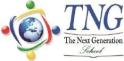 To p i c
Programming: Syntax error
C O M P U T E R	S C I E N C E

Y E A R	8
Hookup activity:

Can you find the error from the code?

Code # 1
# Algorithm to calculate the sum of two numbers
num1 = 10
num2 = 20
sum = num + num2
print("The sum of the numbers is: ", sum)
Hookup activity:

Can you find the error from the code?

code # 2:

    name ← "John"
    FOR count <- 0 TO 5
        OUTPUT name
    NEXT coun
END
Objective

students will be able to identify syntax errors in algorithms after having explored common types of errors
Why is it important to identify syntax error?

Identifying and fixing syntax errors is crucial during the development process to ensure the program can be interpreted or compiled correctly.
Key Vocabulary:

Syntax Error: Errors in the structure or format of code that prevent it from executing properly.
Algorithm: A set of step-by-step instructions for solving a problem or performing a task.
Debugging: The process of identifying and fixing errors in code.
Development
Missing End Statement:
x ← 5
    y ← 10
    IF x > y THEN
        PRINT "x is greater than y"
    ELSE
        PRINT "y is greater than x"
Development
Misspelled Variable Name
num1 ← 5
    num2 ← 10
    sum ← num1 + numm2  # Misspelled variable name
    PRINT "The sum is: " + sum
Development
Misspelled Variable Name
For I <- 1 to 10
PRINT "Hello"
NEXT I
Differentiated Activities
Differentiated Activities
FUNCTION isPrime(n) RETURNS Boolean
        IF n < 2 THEN
            RETURN “FALSE”
        ENDIF
        FOR i  2 TO n / 2
            IF n MOD i = 0 THEN
                RETURN FALSE
            ENDIF
        NEXT j
        RETURN TRUE
    END FUNCTION
x ← 10
    y ← 20
    IF x < y
        PRINT "x is greater than y"
    ELSE
        PRINT "y is greater than x"
num1 ← 5
    num2 ← 10
    IF num1 > num
        PRINT "num1 is greater than num2"
    ELSE
        PRNT "num2 is greater than num1"
    ENDIF
Thank You!